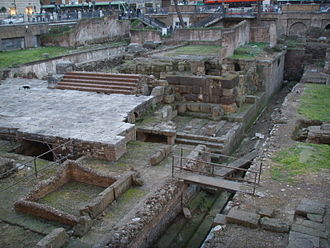 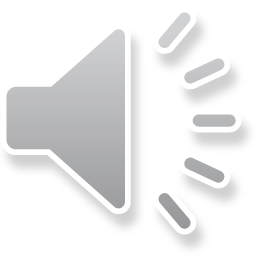 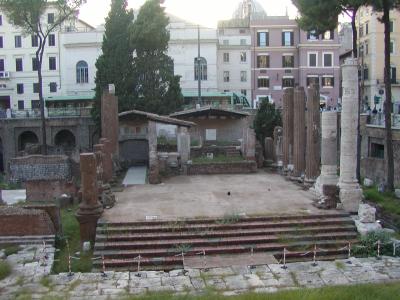 Largo Argentina, area sacra: tempio A
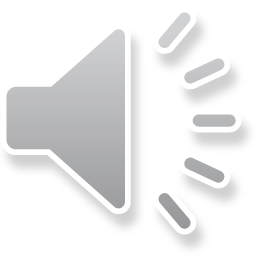 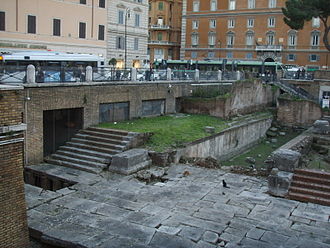 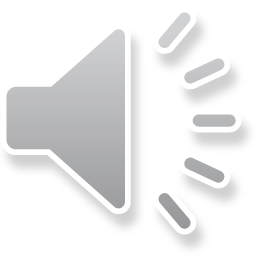 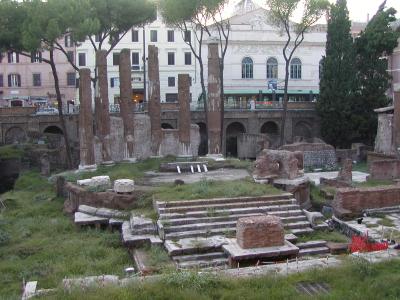 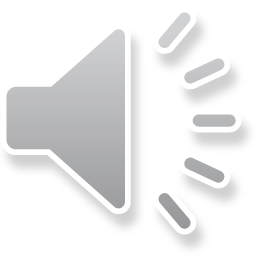 Largo Argentina, area sacra: tempio B
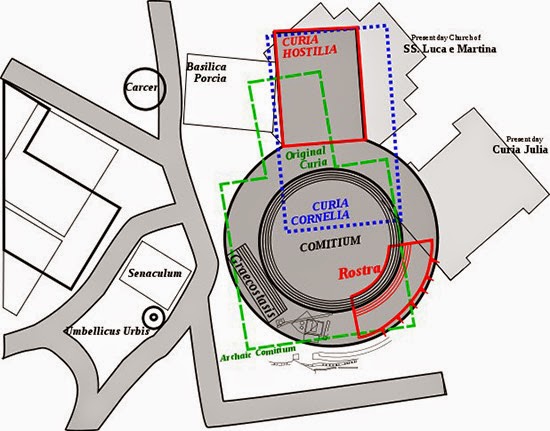 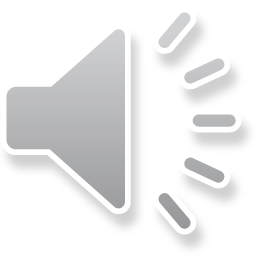 Vitruvio, De architectura I, 7, 1:

“Divisis angiportis et plateis constitutis arearum electio ad opportunitatem et usum communem civitatis est explicanda aedibus sacris foro reliquisque locis communibus.”


“Una volta stabilita la ripartizione dei vicoli e la collocazione delle strade principali, è il momento di trattare la scelta delle aree da destinare agli edifici sacri, al foro e agli altri luoghi pubblici, in funzione della convenienza e delle esigenze generali della cittadinanza.”
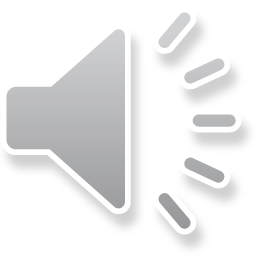 Foro di Alba Fucens 
Pianta d’insieme
(da Mertens 1981)
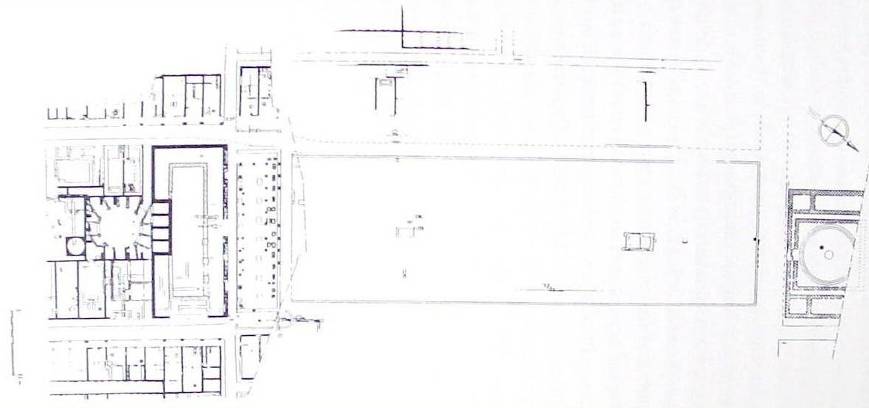 comitium
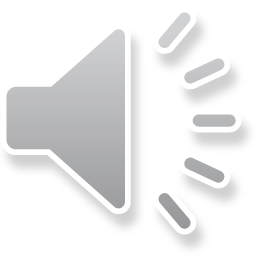 Foro di Cosa 
Pianta della fase iniziale (III sec. a.C.)
(da Brown 1993)
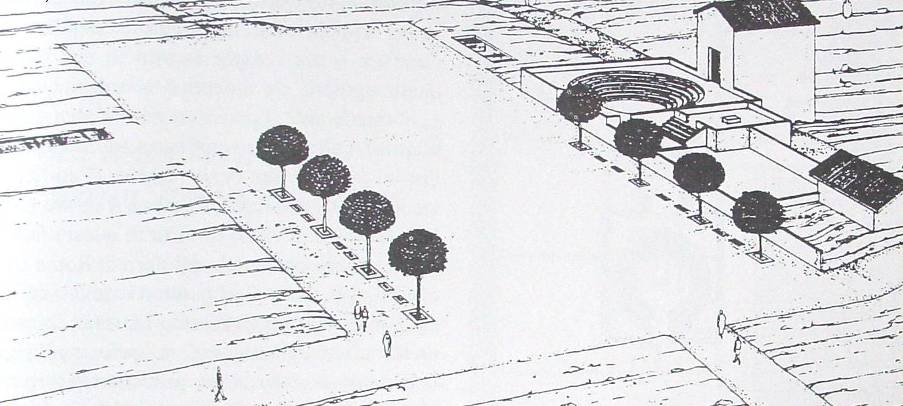 comitium
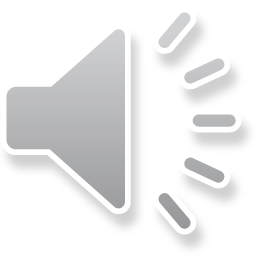 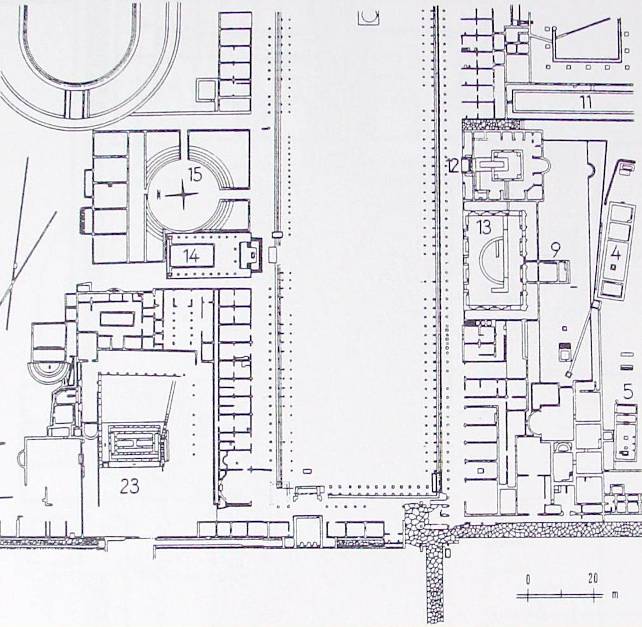 comitium
Foro 
di Paestum

Pianta d’insieme
(da Greco 1987)
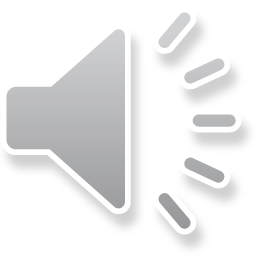 Foro di Cosa, intorno alla metà del II sec. a.C.
Pianta generale ricostruttiva
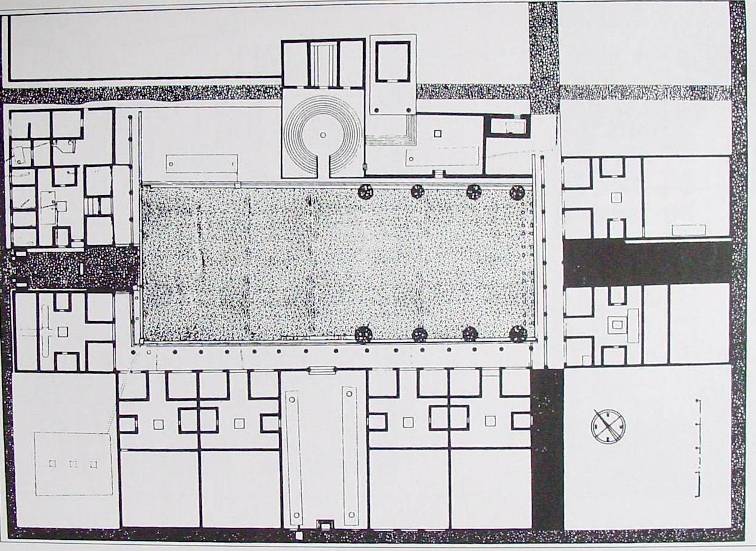 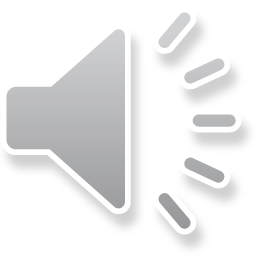